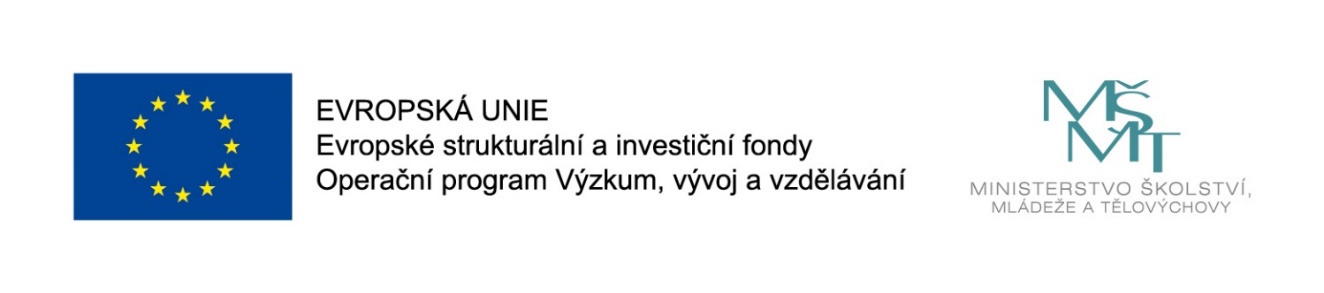 Názevprezentace
Expertní systémy

Tvorba expertního systému

Jan Górecki
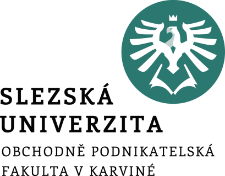 Znalostní inženýrství
Problematikou tvorby expertních (znalostních) systémů se zabývá znalostní inženýrství (knowledge engineering).
[Speaker Notes: csvukrs]
Znalostní inženýrství
Znalostní inženýrství má mnoho společných rysů se softwarovým inženýrstvím. Odlišnosti se týkají typu, povahy a množství reprezentovaných znalostí.
[Speaker Notes: csvukrs]
Znalostní inženýrství
U softwarového inženýrství se jedná o dobře definované algoritmické znalosti. Povahu a množství těchto znalostí potřebných pro řešení daného problému lze předem dobře odhadnout.
[Speaker Notes: csvukrs]
Znalostní inženýrství
U znalostního inženýrství se jedná o extenzivní, nepřesné a špatně definované znalosti, jejichž povahu a množství lze předem velmi špatně odhadnout. To způsobuje potíže v počátečních etapách vývoje ES při odhadu potřebného úsilí a při tvorbě návrhu.
[Speaker Notes: csvukrs]
Životní cyklus expertního systému
Model životního cyklu ES kombinuje rychlé prototypování a inkrementální vývoj a obsahuje tyto etapy:
1.	Analýza problému.
2.	Specifikace požadavků.
3.	Předběžný návrh.
4.	Počáteční (rychlé) prototypování a vyhodnocování.
5.	Konečný návrh.
6.	Implementace (získávání a reprezentace znalostí).
7.	Validace a verifikace (testování).
8.	Změny návrhu.
9.	Údržba.
Etapy 6, 7 a 8 se iteračně opakují pro jednotlivé části (subsystémy) expertního systému.
[Speaker Notes: csvukrs]
Analýza problému
Cílem analýzy je posoudit vhodnost aplikace znalostních technik pro řešení daného problému.

Kritéria pro toto posouzení mohou být rozdělena do dvou skupin:
Vhodnost aplikace
Dostupnost zdrojů
[Speaker Notes: csvukrs]
Vhodnost aplikace
1.	Problém skutečně existuje?
2.	Jsou pro něj vhodné znalostní techniky?
Mohou být replikovány lidské znalosti řešení problému?
Znalosti jsou převážně heuristické?
Jsou tyto znalosti dobře chápány a akceptovány?
Expertízy se často mění (nejsou konstantní)?
Vstupní data jsou nekompletní nebo nepřesná?
Znalostní přístup k řešení je lepší než jiné prostředky?
Odpovědi na tyto otázky mají různou váhu a nemusejí být všechny kladné. Musejí být posuzovány jako celek s ohledem na konkrétní podmínky).
3.	Je znalostní přístup oprávněn z hlediska nákladů a přínosů?
[Speaker Notes: csvukrs]
Dostupnost zdrojů
1.	Má projekt manažerskou podporu?
dostatek času
potřebné prostředky a školení
disponibilita expertů
2.	Je podpora ze strany expertů?
3.	Jsou experti kompetentní?
4.	Jsou experti komunikativní?
5.	Jsou experti fyzicky dostupní?
6.	Jsou k dispozici jiné zdroje znalostí?
[Speaker Notes: csvukrs]
Struktura specifikace požadavků
1.	Úvod.
	Charakteristika problému, profil uživatelů, cíle projektu.
[Speaker Notes: csvukrs]
Struktura specifikace požadavků
2.	Funkce expertního systému.
	Vstupy a výstupy systému, pomocné funkce, implementační priority.
[Speaker Notes: csvukrs]
Struktura specifikace požadavků
3.	Omezení.
	Hardwarová omezení, externí rozhraní, kompatibilita s předchozími produkty, 	rychlost, spolehlivost, udržovatelnost, bezpečnost, identifikace chyb.
[Speaker Notes: csvukrs]
Struktura specifikace požadavků
4.	Závěrečné požadavky
	Metody validace a verifikace, požadavky na dokumentaci, jiné požadavky.
[Speaker Notes: csvukrs]
Předběžný návrh
1.	Výběr paradigmatu reprezentace znalostí.
Pravidla nebo logika – vhodné pro mělké znalosti.
Struktury (rámce objekty, sémantické sítě) – vhodné pro hluboké a strukturálně provázané znalosti.
Hybridní systémy – spojení strukturálních znalostí se schopností inference.
2.	Výběr metod usuzování (souvisí s volbou reprezentace).
3.	Výběr nástrojů (komerční nebo zákaznický systém?).
4.	Výběr lidských zdrojů (znalostní inženýři, vedoucí týmu, experti).
5.	Požadavky na vývojový tým (dány zejména složitostí a rozsahem systému).
[Speaker Notes: csvukrs]
Kritéria pro výběr komerčního shellu
1.	Paradigma reprezentace znalostí a usuzování.
2.	Flexibilita.
	Uživatelsky definované funkce, externí rutiny, vestavěné funkce, podpora 	datových struktur.
3.	Speciální požadavky.
	Časové usuzování, operace v reálném čase, zpracování neurčitosti, přístup k 	externímu softwaru, grafika, okna.
4. Pomocné funkce.
	Editor znalostní báze, trasování, vysvětlování, testovací a verifikační 	pomůcky, grafická prezentace znalostní báze.
5.	Výkon.
6.	Podpora výrobce.
	Dokumentace, on-line help, podpora horkou linkou, školení, konzultace.
7.	Náklady
[Speaker Notes: csvukrs]
Rychlé prototypování
Rychlé prototypování (rapid prototyping) využívá prostředky jako Lisp, Prolog a/nebo komerčně dostupné prázdné ES  (shells) s cílem rychle vytvořit fungující prototyp finálního systému.
[Speaker Notes: csvukrs]
Rychlé prototypování
Na základě vyhodnocení prototypu musejí být všechna předběžná  rozhodnutí potvrzena nebo změněna.
[Speaker Notes: csvukrs]
Rychlé prototypování
Počáteční prototyp by měl mít dobré uživatelské rozhraní a rozumně robustní podmnožinu znalostí, aby zamýšlení uživatelé mohli posoudit jeho aplikovatelnost.
[Speaker Notes: csvukrs]
Rychlé prototypování
Prototyp může být sice po vyhodnocení dále modifikován, ale doporučuje se jeho opuštění a započetí implementace ES na základě konečného návrhu od počátku.
[Speaker Notes: csvukrs]
Získávání znalostí
Získávání znalostí (knowledge acquisition) je klíčovou operací implementace ES a představuje nejdelší a nejpracnější část vývoje ES.
[Speaker Notes: csvukrs]
Získávání znalostí
Akvizice znalostí je proces zjišťování (elicitation) ze zdrojů (expertů, textů, dat, obrázků, … ) a jejich reprezentace v bázi znalostí.
[Speaker Notes: csvukrs]
Získávání znalostí
Proces naplňování báze znalostí probíhá inkrementálně (incremental development). Postupně jsou implementovány zvládnutelné a relativně ucelené části znalostí (subsystémy).  Po implementaci každé části probíhá testování, na jehož základě mohou být provedeny případné změny v návrhu.
[Speaker Notes: csvukrs]
Způsoby získávání znalostí
1.	Získávání znalostí od expertů formou spolupráce mezi znalostními inženýry a experty
1 : 1 (nejčastější případ)
1 : n 
m : 1
m : n
[Speaker Notes: csvukrs]
Způsoby získávání znalostí
2.	Automatizované získávání znalostí (strojové učení)
od expertů
z textů
z dat (data mining)
[Speaker Notes: csvukrs]
Proces získávání znalostí od expertů
Obvykle se proces dělí do tří fází:
Seznámení s problémem, získání základních znalostí (spolupráce nejen s expertem ale také se zadavatelem a uživatelem)
Získávání obecných znalostí.
Získávání specifických znalostí.
[Speaker Notes: csvukrs]
Proces získávání znalostí od expertů
Práce s jedním expertem:
obvykle formou interview; 
nebezpečí zavlečení chybné expertízy
[Speaker Notes: csvukrs]
Proces získávání znalostí od expertů
Práce se skupinou expertů:
panelová diskuse, brainstorming; 
nižší riziko chybných expertíz; 
náročnější na přípravu a průběh, 
nebezpečí konfliktů mezi experty
[Speaker Notes: csvukrs]
Příprava interview
Optimalizace interview:
pečlivé naplánování a efektivní řízení průběhu
Plánování interview:
místo konání –  v počáteční fázi na pracovišti experta, 				později (je-li to možné) na pracovišti 				znalostního inženýra
doba trvání – kolem 2 hodin, rozhodně ne více než 3
cíle interview – stanoveny na základě přehledu výsledků 			 	předchozího sezení 
S plánem interview je třeba experta předem seznámit.
[Speaker Notes: csvukrs]
Techniky získávání znalostí od experta
Nestrukturované interview (běžný rozhovor, vhodné pro počáteční fázi)
Strukturované interview (kladení cílených dotazů, získání detailního pohledu)
Myšlení nahlas (expert popisuje svá myšlenkové pochody a chování při řešení problému)
Pokus o řešení problému pod dohledem experta s cílem vcítit se do jeho myšlenkových pochodů
Metoda repertoárové tabulky (repertory grid)
sloupce odpovídají objektům z dané oblasti
řádky odpovídají konstruktům; každý konstrukt je tvořen dvěma mezními (nejlépe protikladnými) vlastnostmi objektů 
políčka tabulky obsahují číselná ohodnocení příslušnosti objektu k jednomu či druhému pólu
[Speaker Notes: csvukrs]
Problémy práce s experty
Paradox znalostního inženýrství:
	Čím více se experti stávají kompetentními, tím méně jsou schopni popsat znalost, kterou používají při řešení problémů.
Typy problémových expertů:
expert obávající se ztráty postavení po zavedení ES
cynický expert
velekněz oboru
paternalistický expert
nekomunikativní expert
lhostejný expert
pseudovzdělanec v umělé inteligenci
[Speaker Notes: csvukrs]
Praktická aplikace
Výběr typu kytary:
akustická (nylonové struny) 
akustická (kovové struny)(https://www.youtube.com/watch?v=L2HjE6ER0P0)
elektrická (kovové struny)https://www.youtube.com/watch?v=fDTm1IzQf-U
elektro-akustická (kovové struny)https://www.youtube.com/watch?v=THrYzZr6glQ


oud guitar, slide guitar, ravi shankar sitar, weird guitar (https://www.youtube.com/watch?v=EAZdiJGWdfI&list=RDEAZdiJGWdfI#t=10 nebo http://www.youtube.com/watch?v=ICLkuwWO9tU )
[Speaker Notes: csvukrs]
Děkuji za pozornost
Některé snímky převzaty od:
RNDr. Jiří Dvořák, CSc. dvorak@fme.vutbr.cz